MODUL-V Membuat Text
Wahyu Nurjaya WK, ST., M.Kom.
Wahyu Nurjaya WK, ST., M.Kom.
Metode TEXT
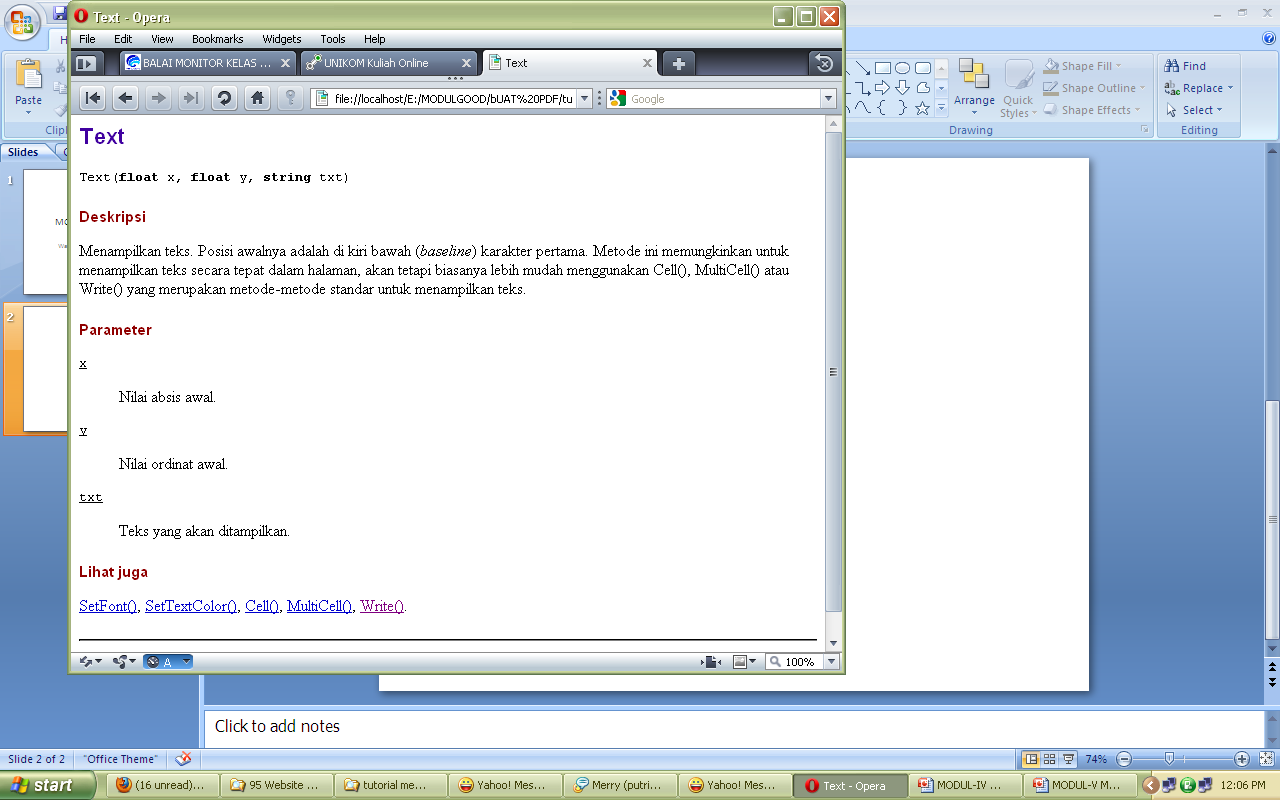 Wahyu Nurjaya WK, ST., M.Kom.
Metode WRITE
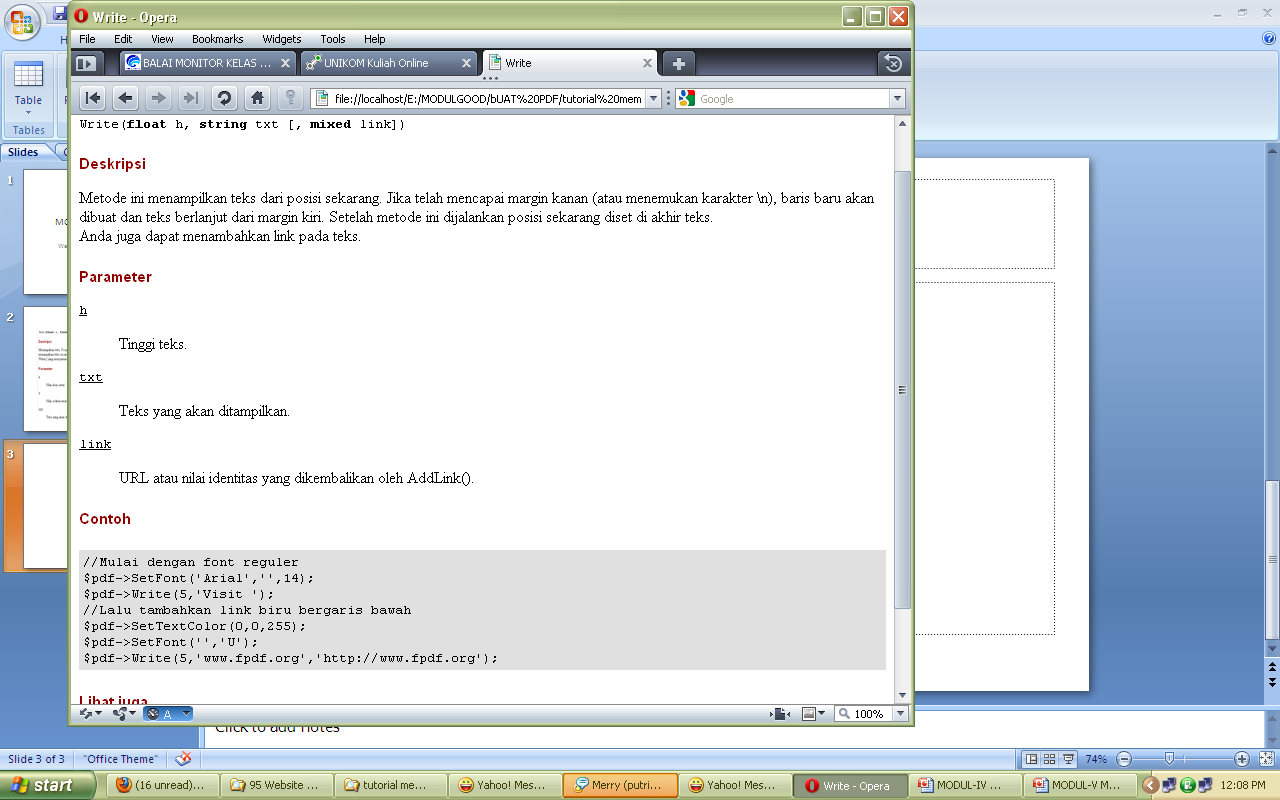 Wahyu Nurjaya WK, ST., M.Kom.
Terimakasih
Wahyu Nurjaya WK, ST., M.Kom.